МБДОУ «Детский сад «Радуга» комбинированного видаРузаевского муниципального районаСтруктурное подразделение «Детский сад № 3 комбинированного вида»
Виртуальная экскурсия
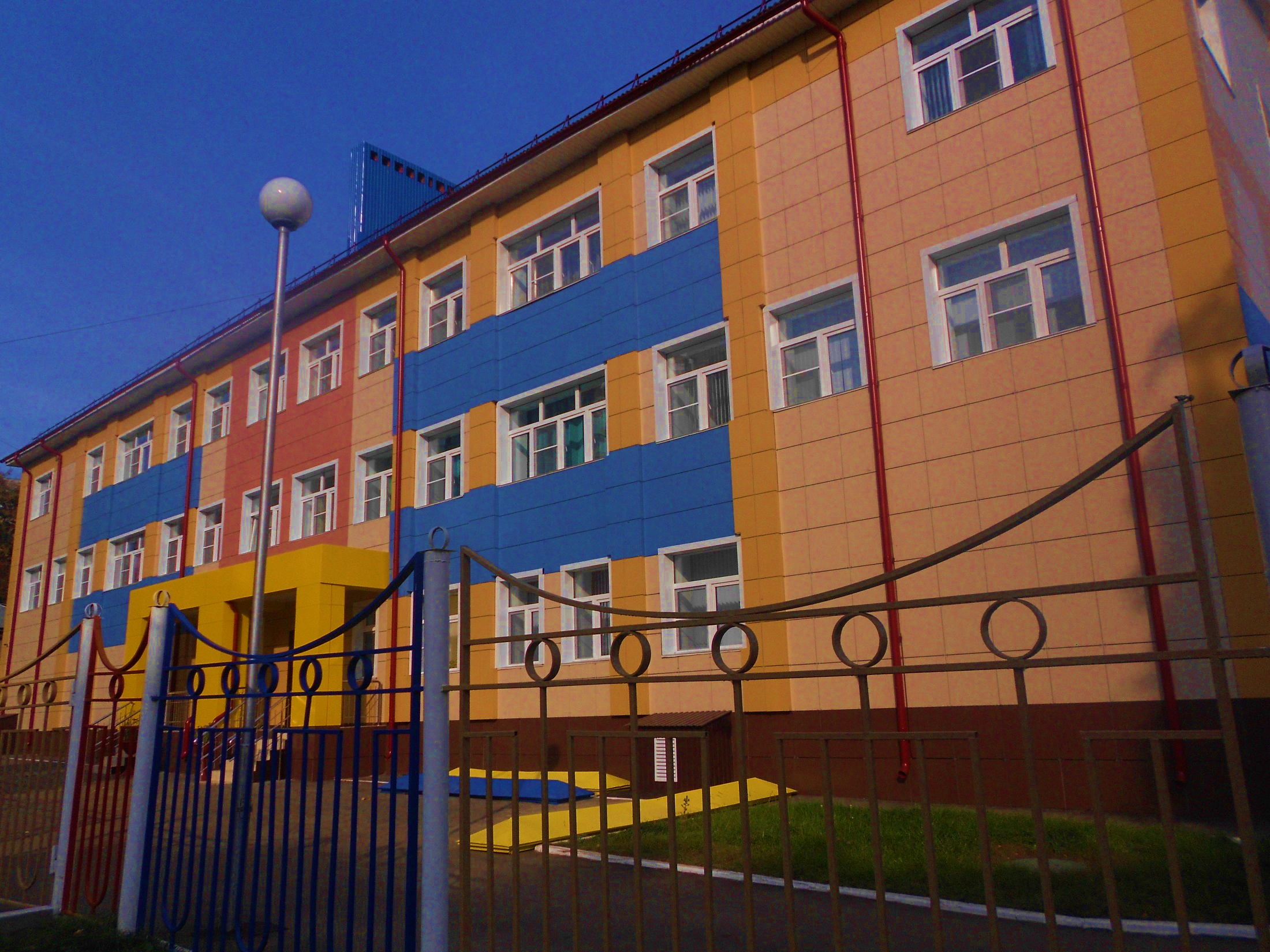 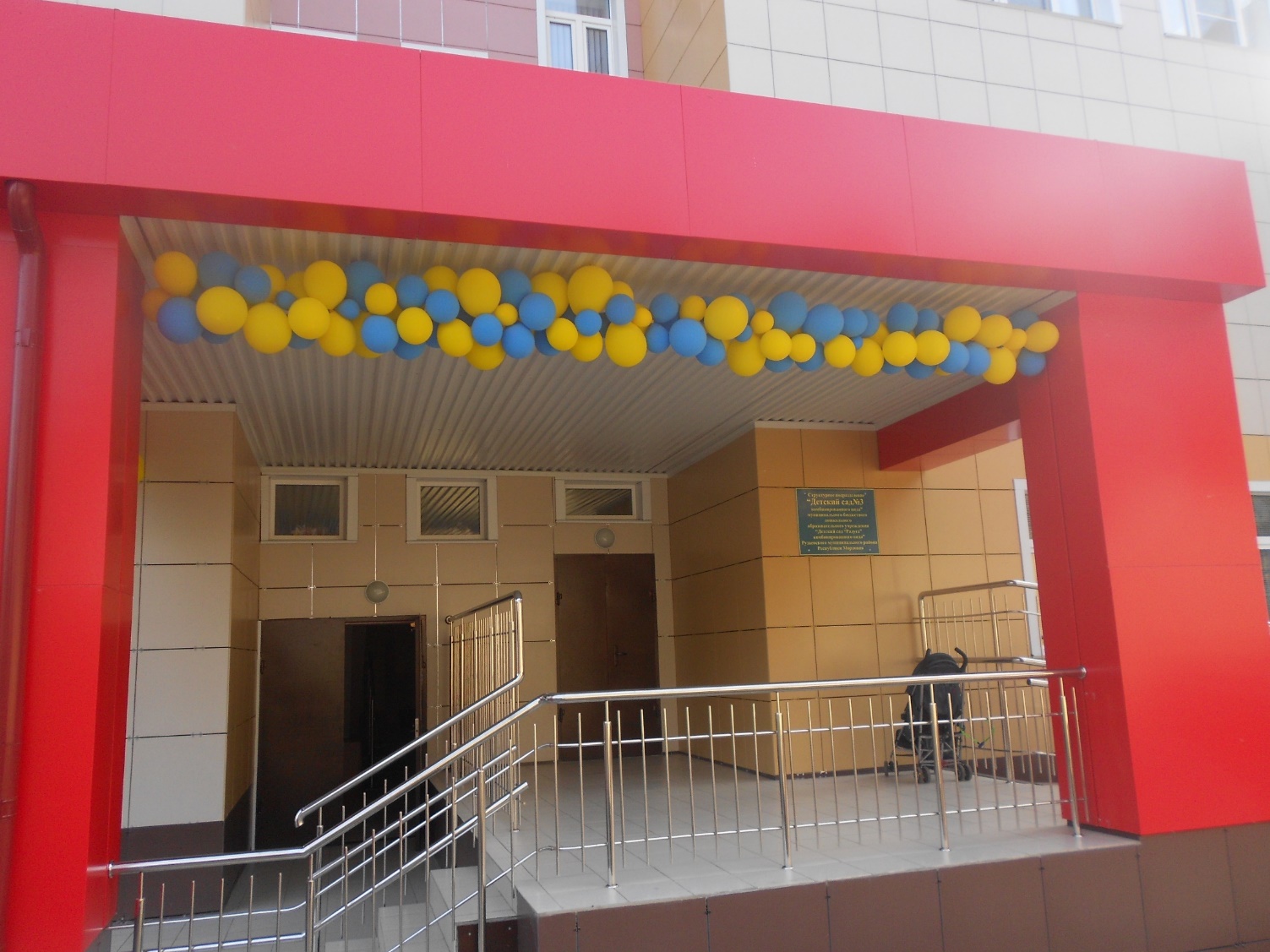 Открытие детского сада
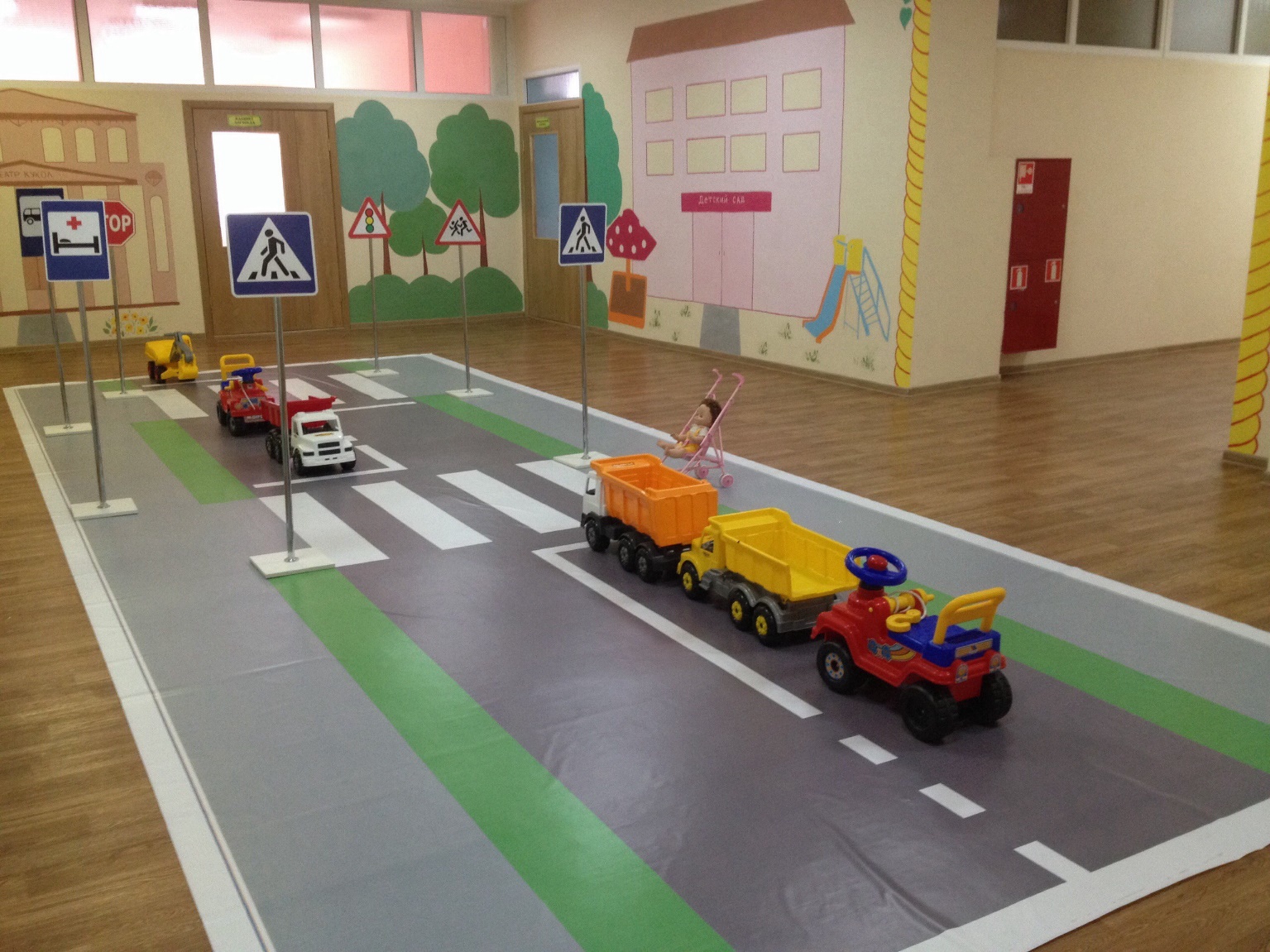 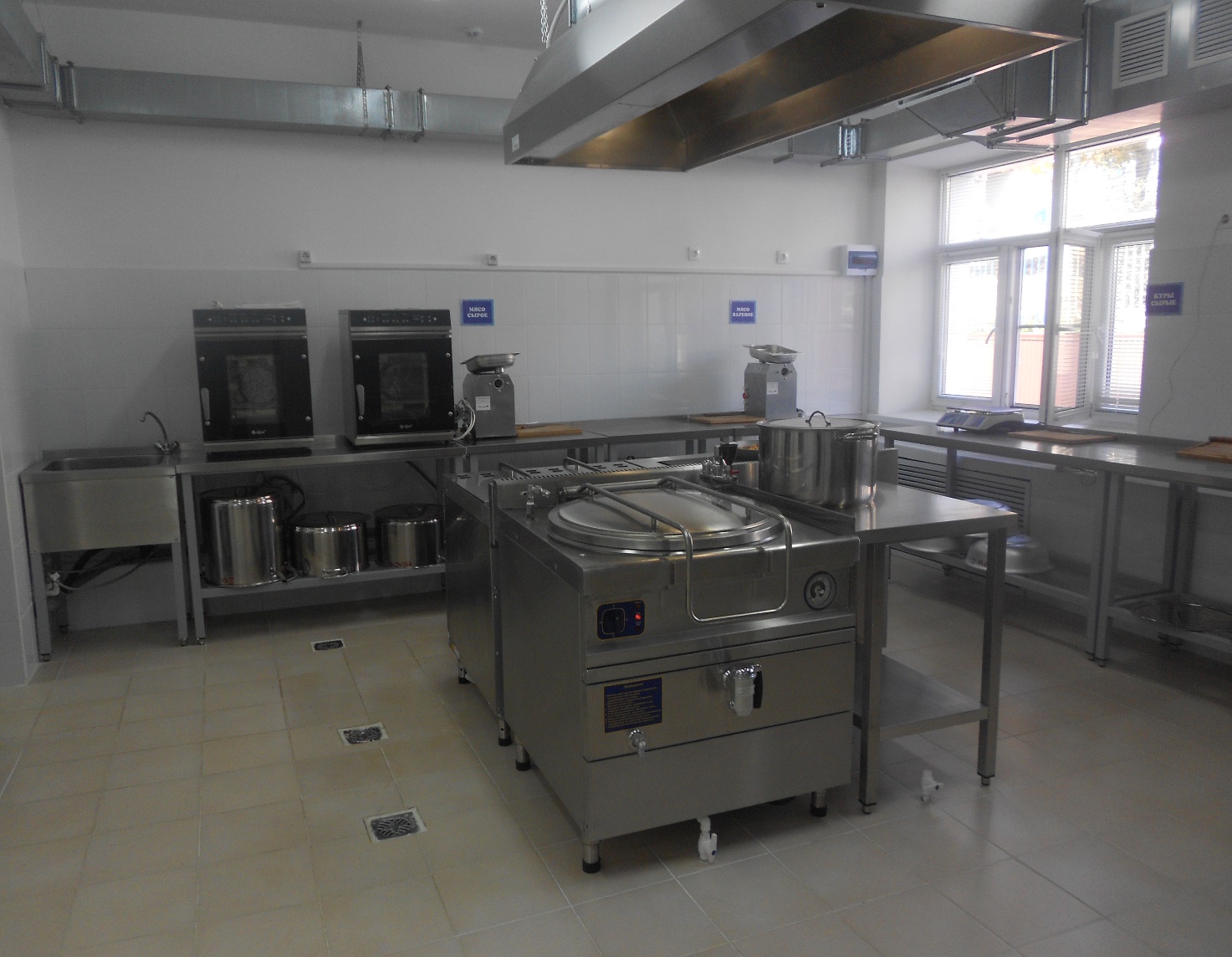 Кухня
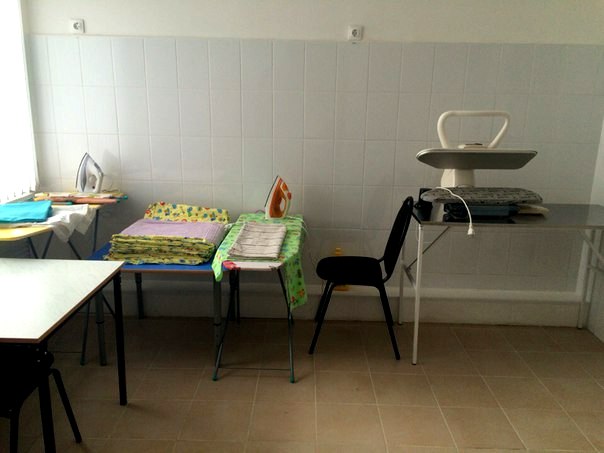 Прачечная
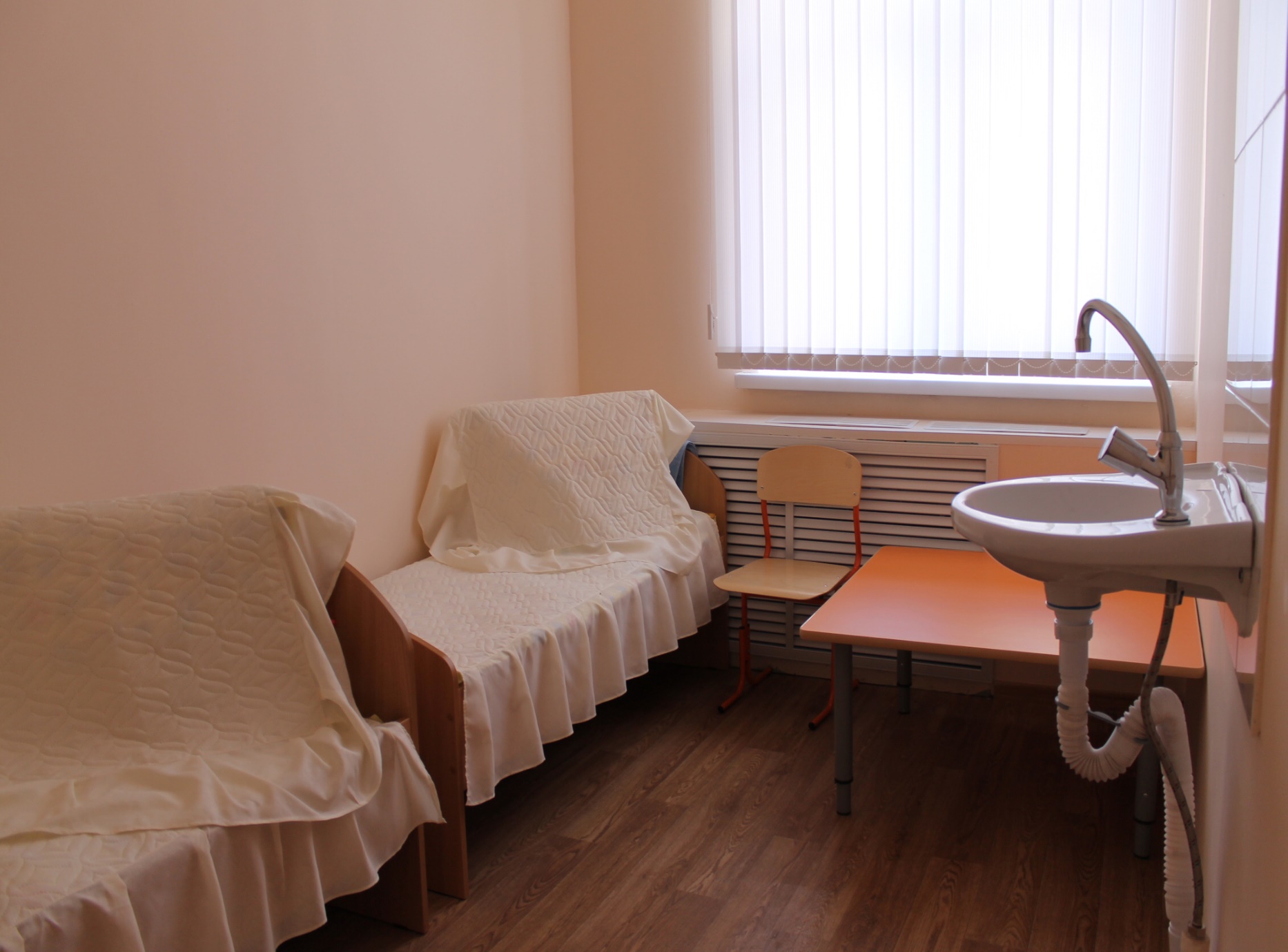 Медицинский кабинет
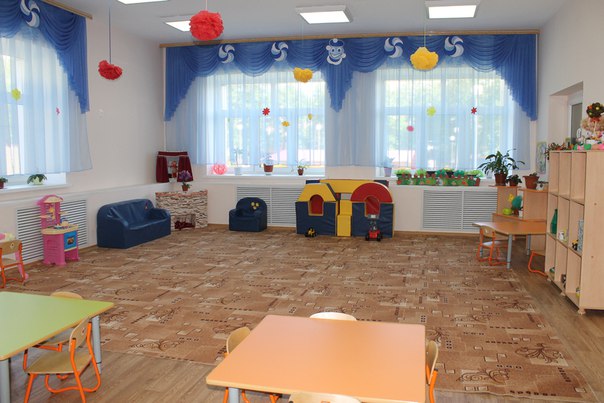 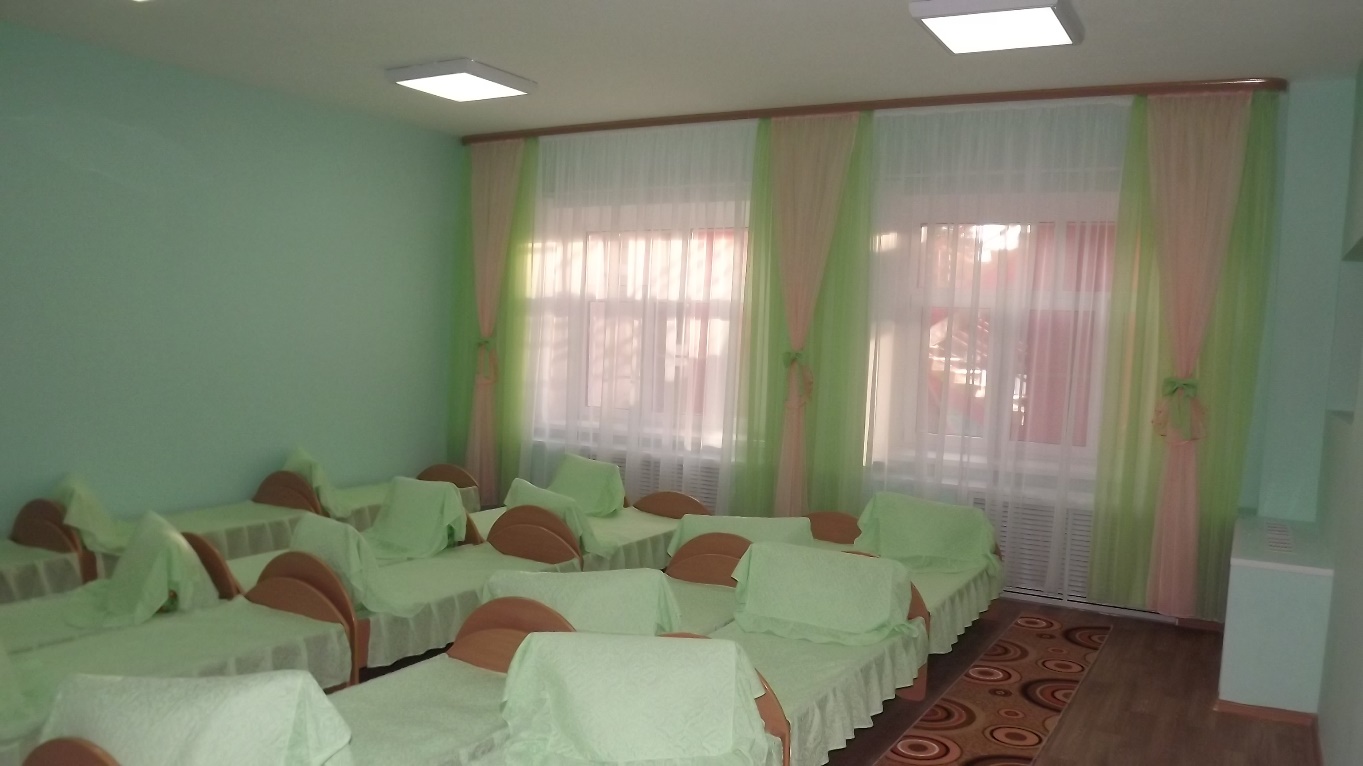 Групповые комнаты
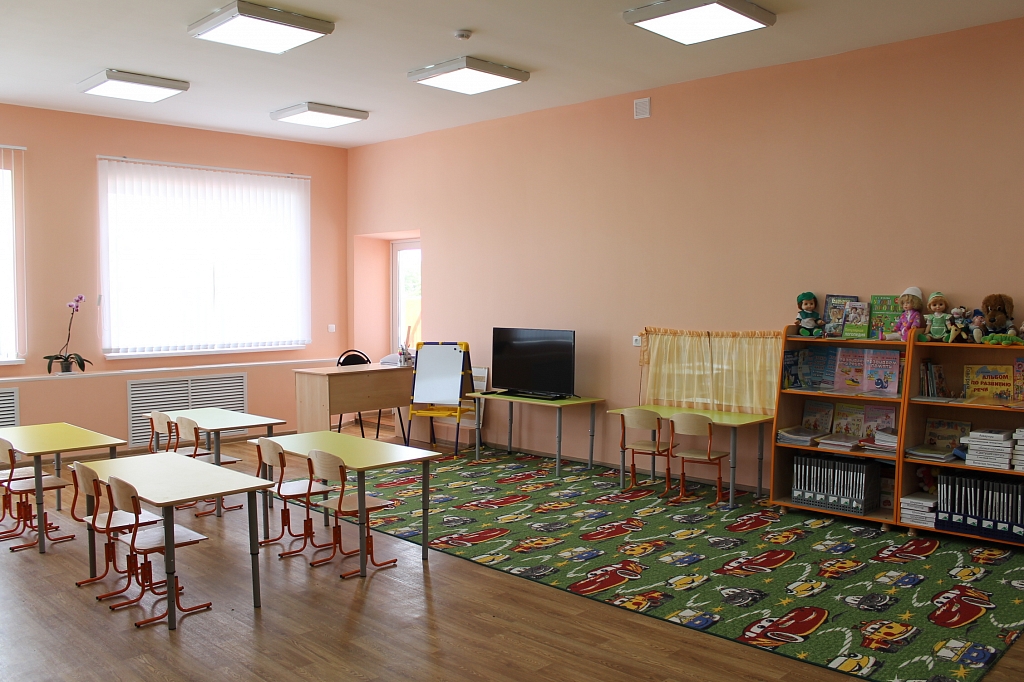 Кабинет логопеда
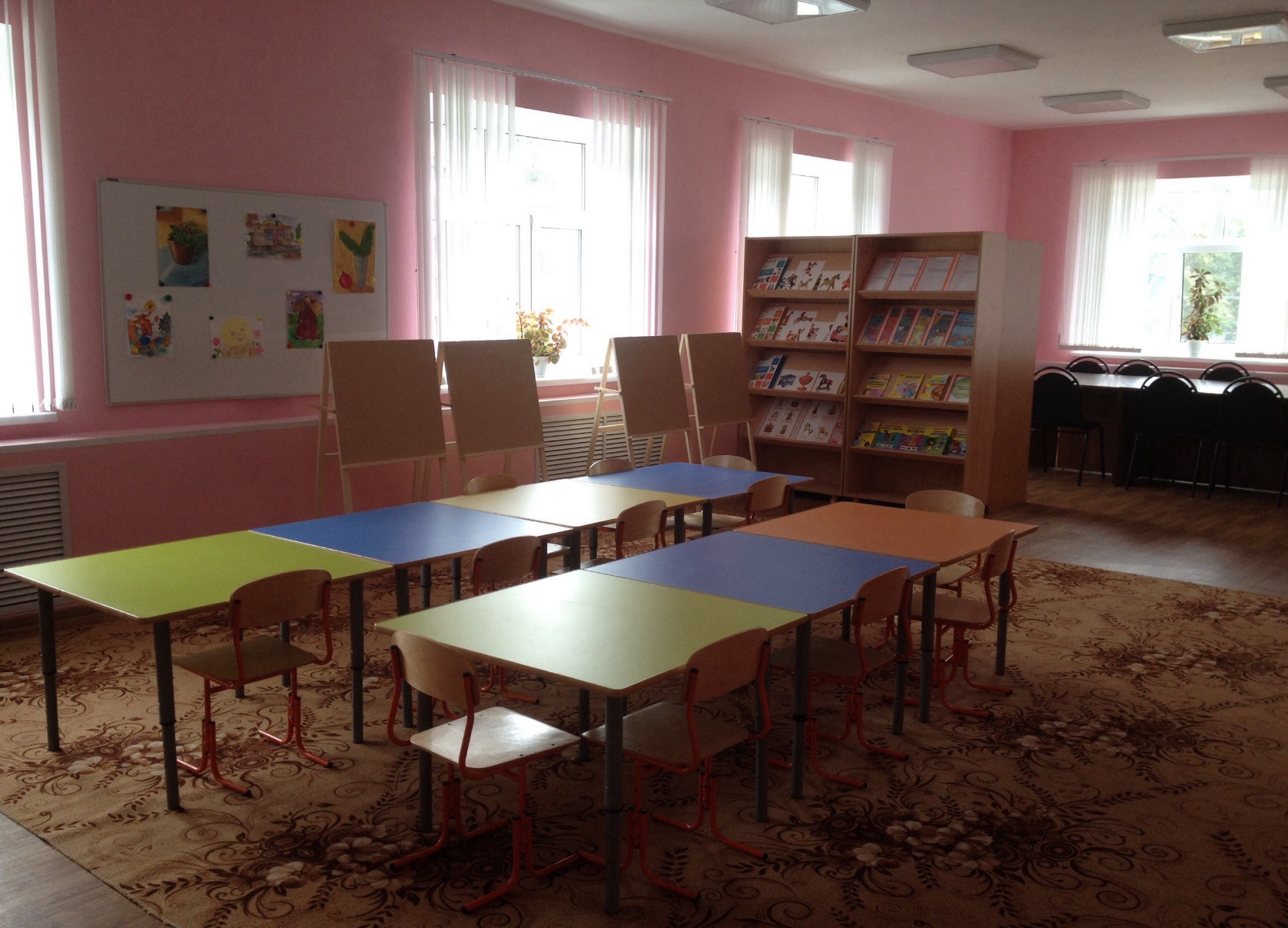 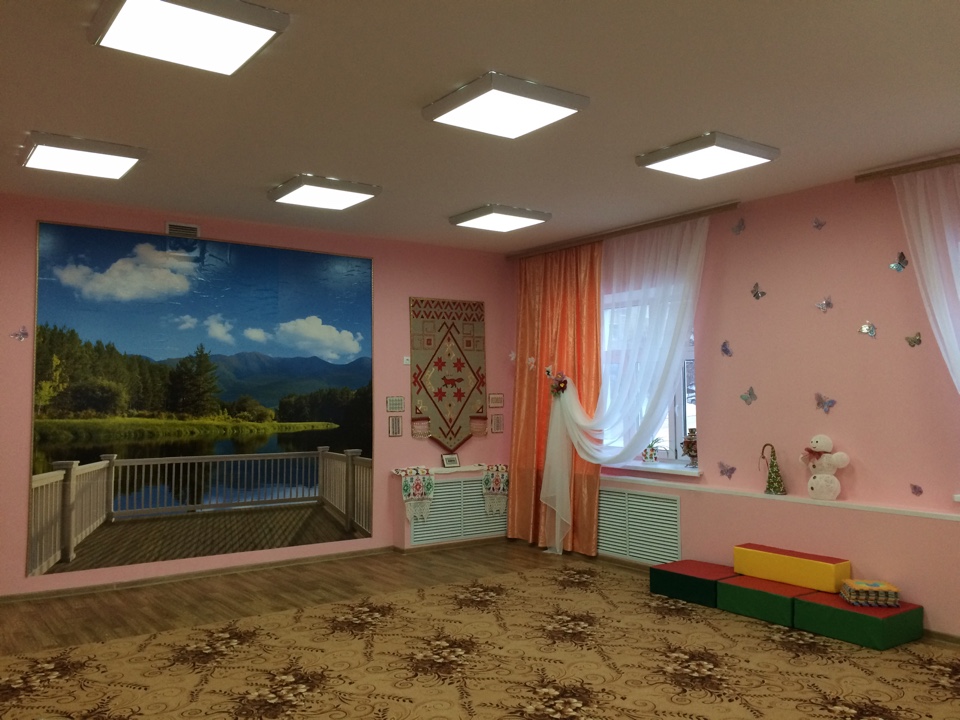 Художественная мастерская
Кабинет психолога
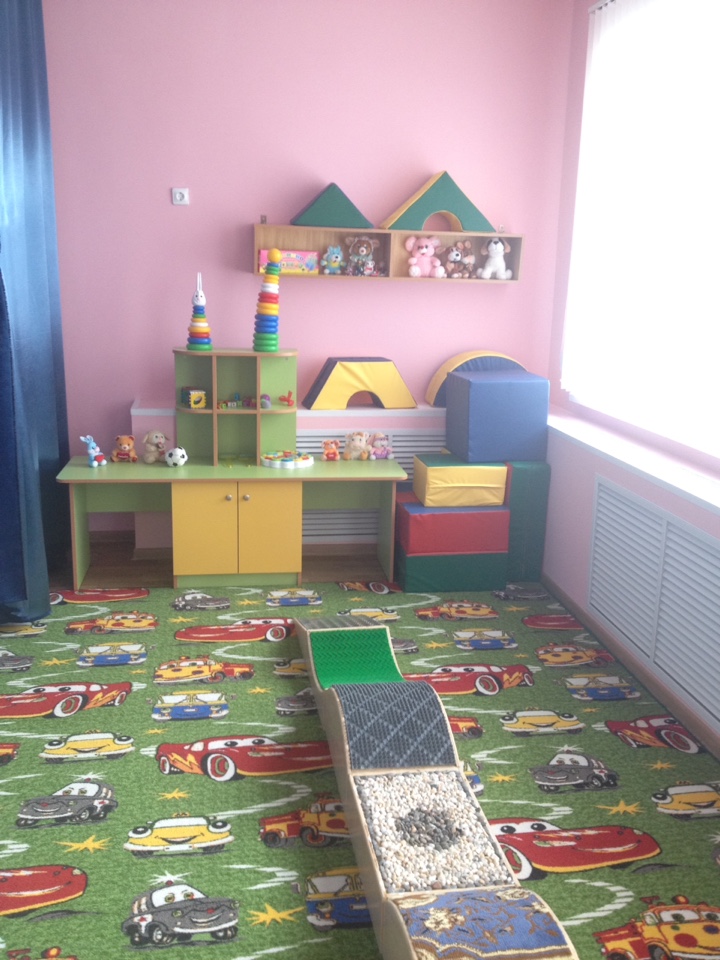 Светлая сенсорная комната
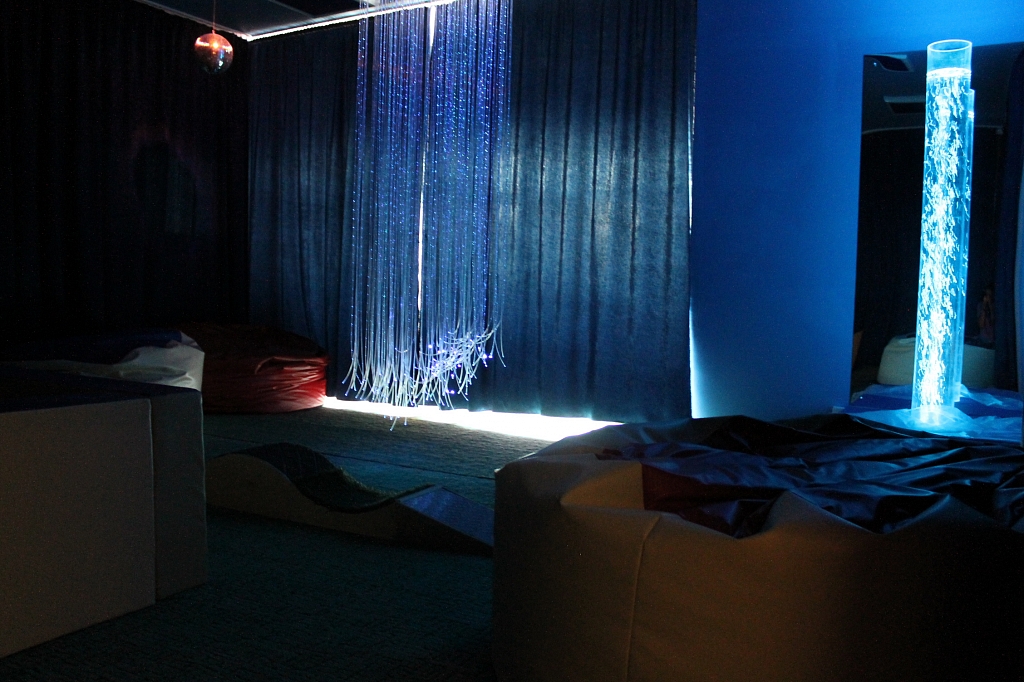 Темная сенсорная комната
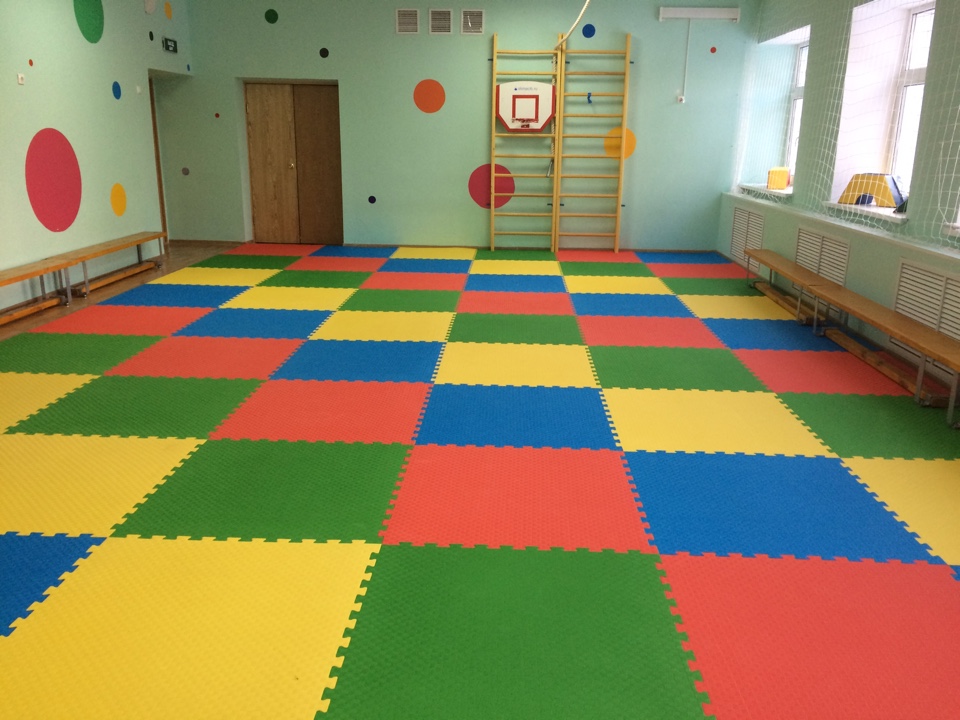 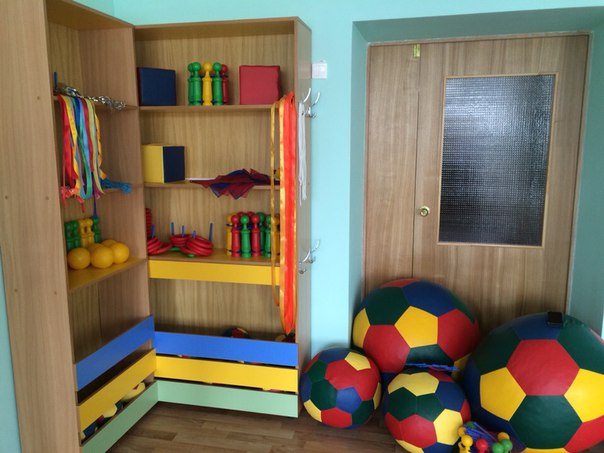 Физкультурный зал
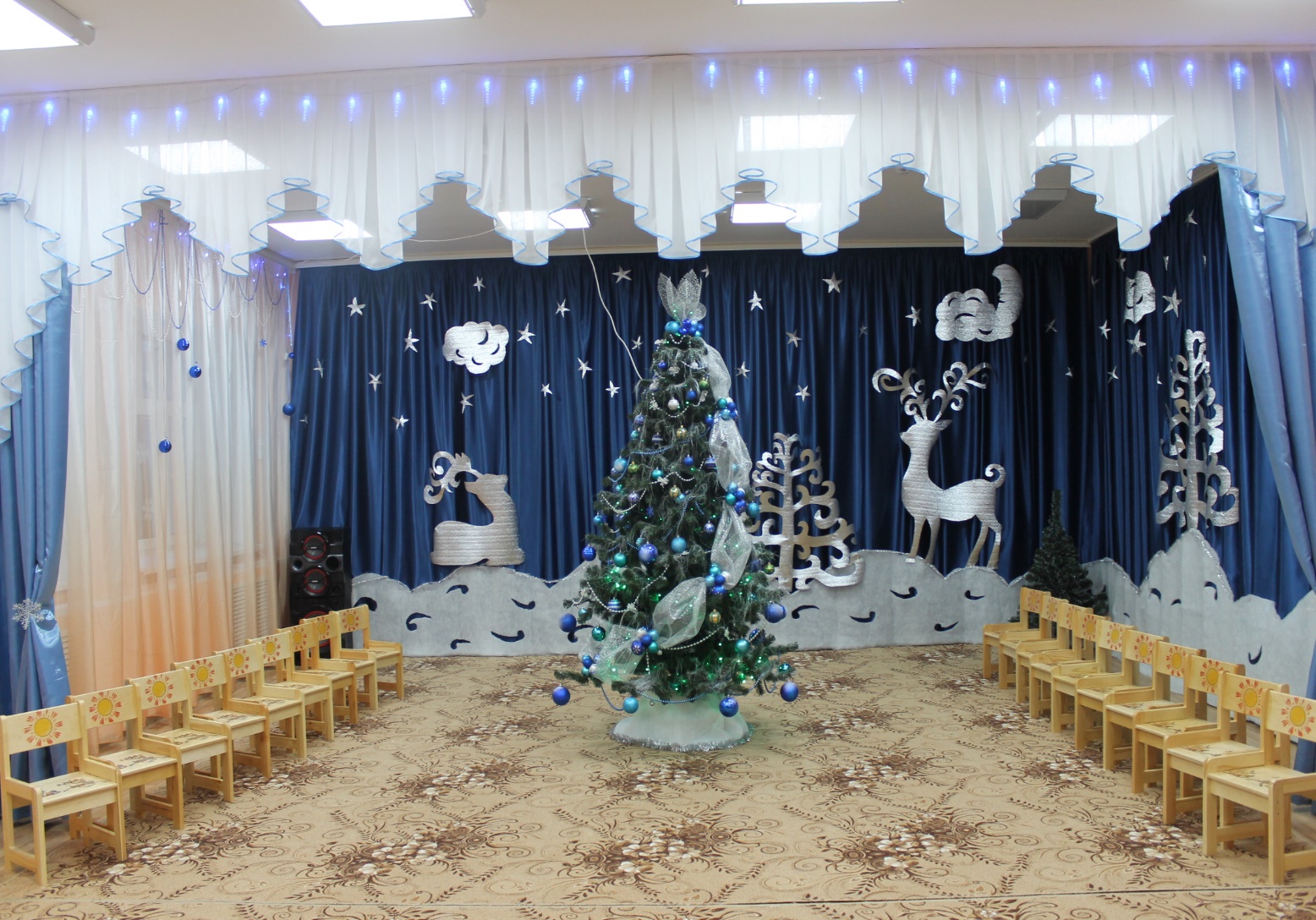 Музыкальный зал